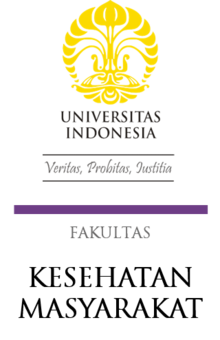 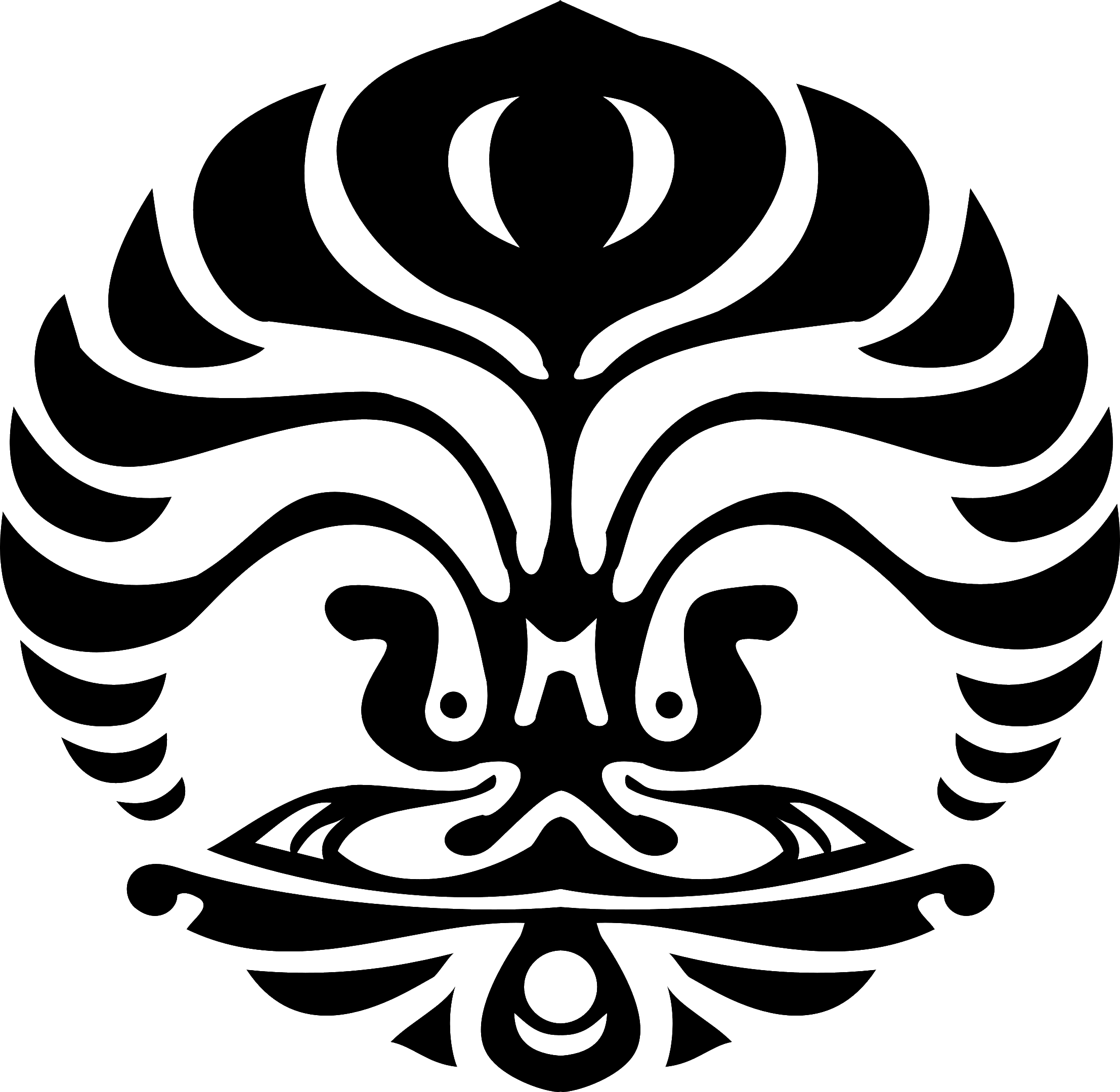 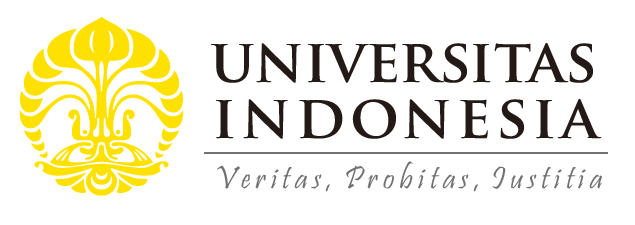 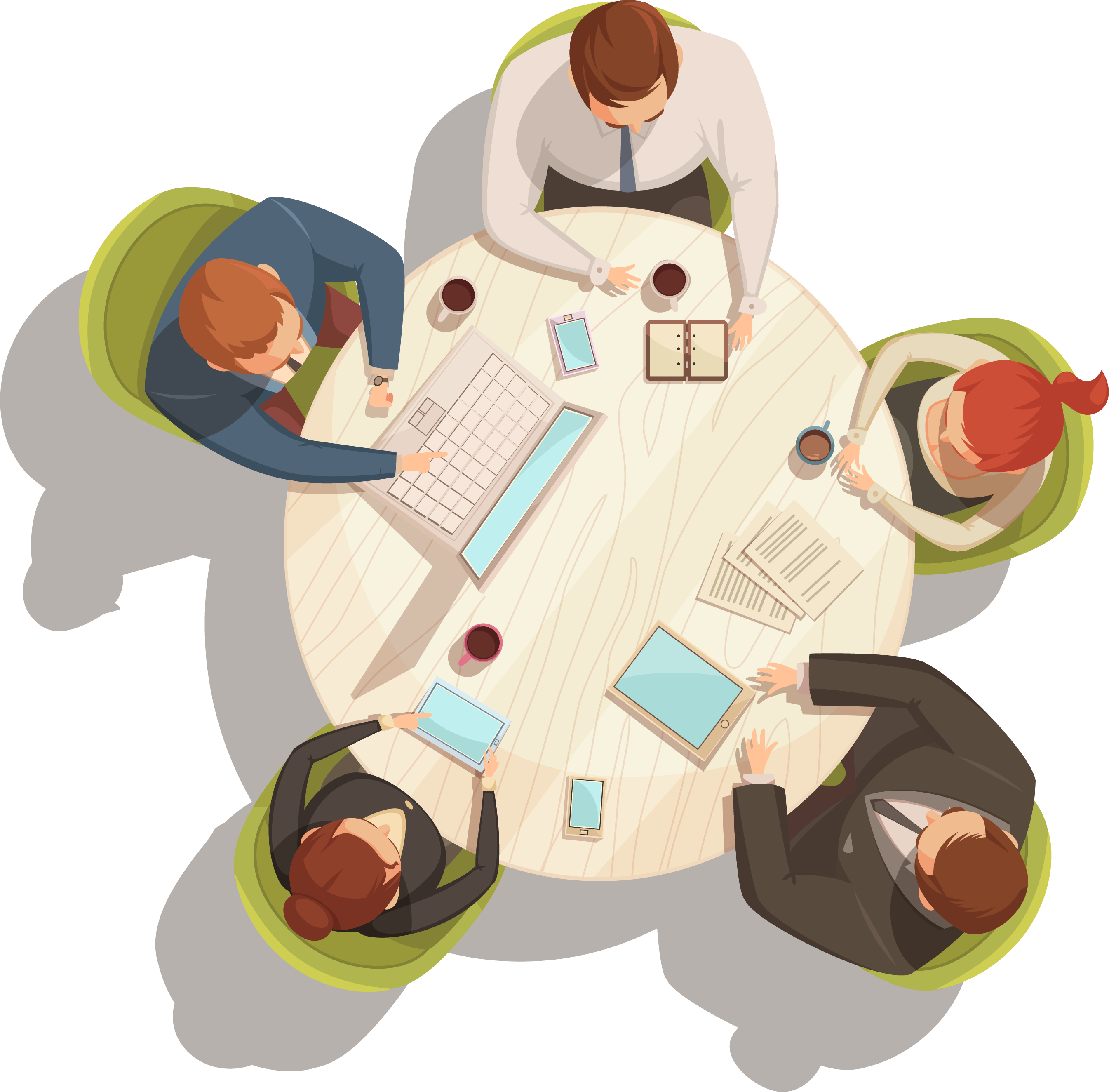 FOCUS GROUP DISCUSSION (FGD)  Positive Deviance - 9th session
Trini Sudiarti 
Public Health Nutrition
Faculty of Public Health
Universitas Indonesia 
2020
OUTLINE
01
02
03
04
METHOD OF FGD
LOCATION AND TIME
TASK OFFASILITATORSWRITER OBSERVERS
CRITERIA OF PARTICIPANTS
INTRODUCTION
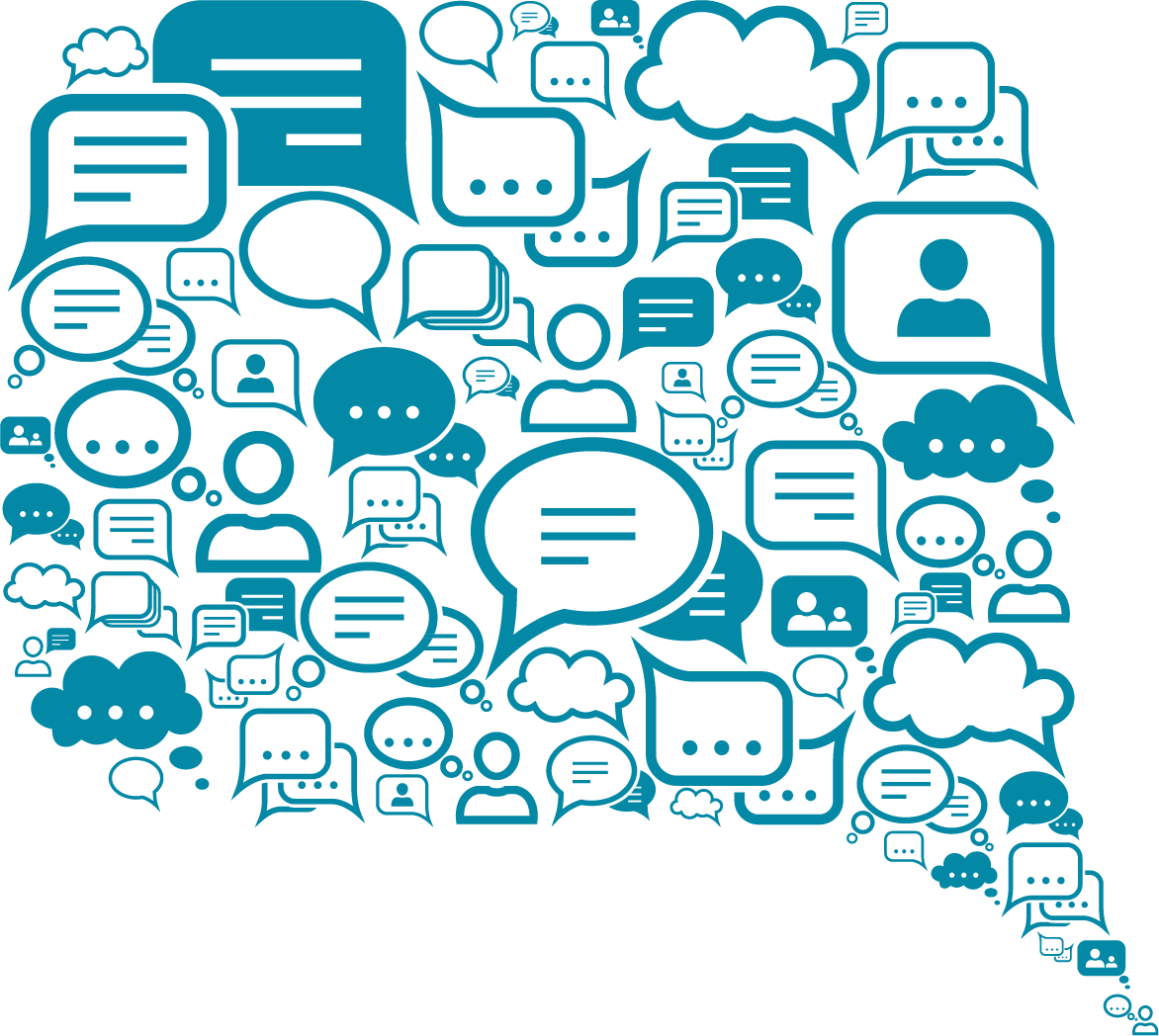 Process to search information 
Open questions
Habits of daily life   
 PD Context
Identifying general behaviors  
Impact on child health and nutritional status
METHODOLOGY
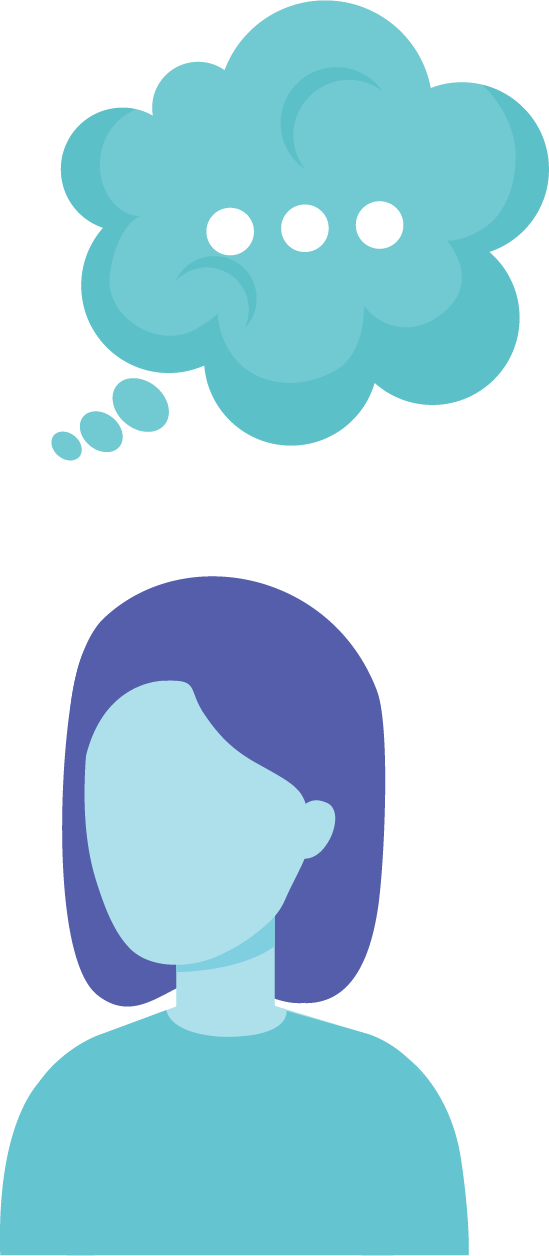 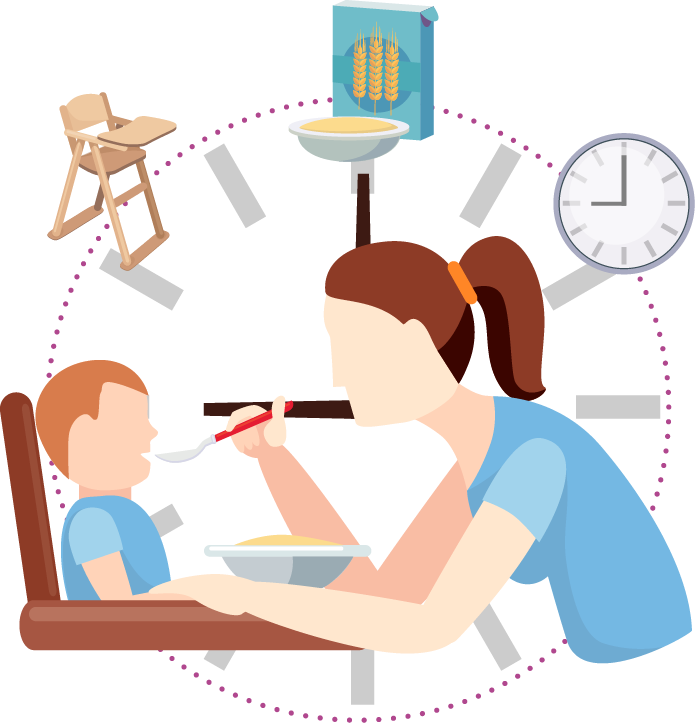 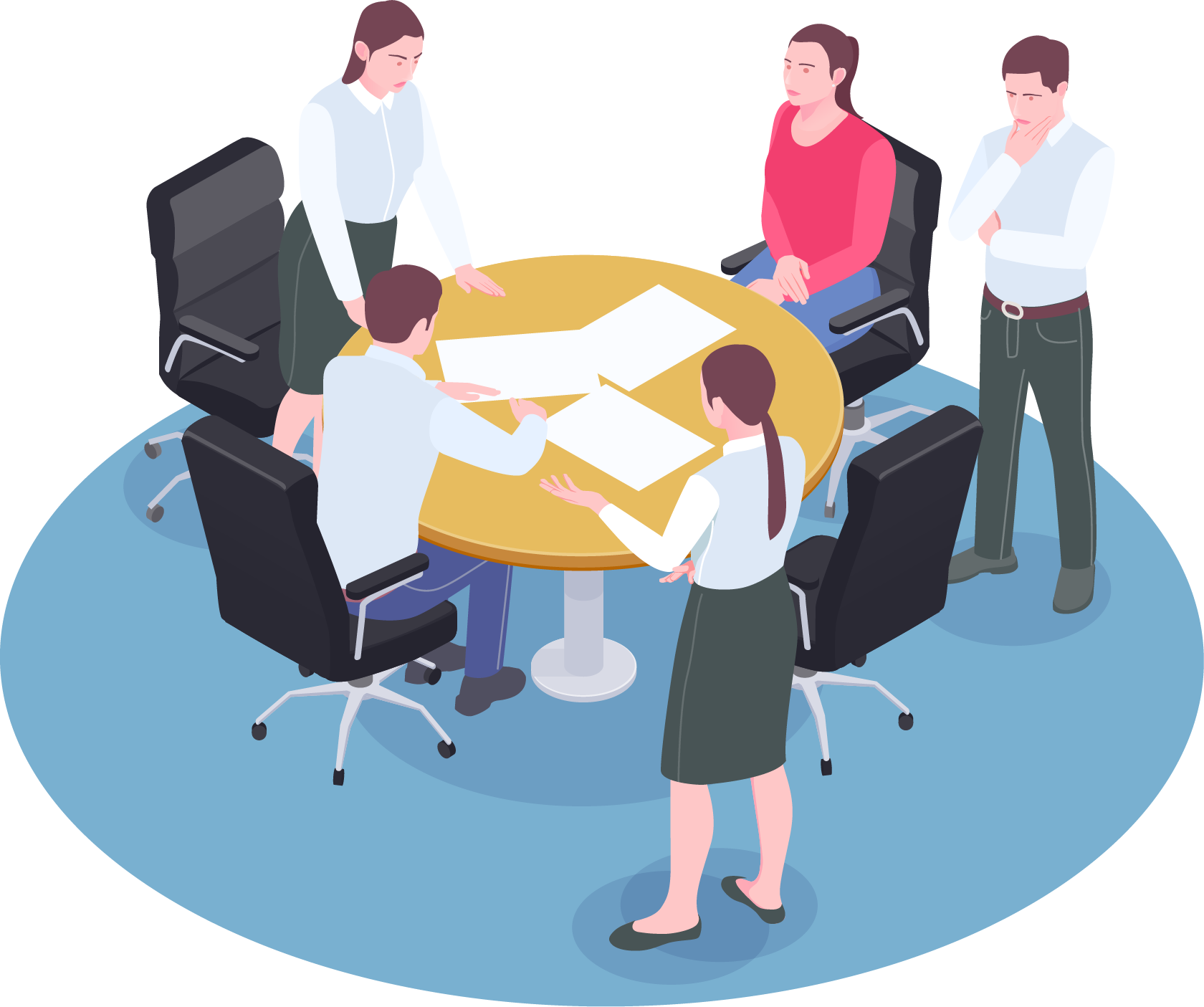 All participants answer the open questions
Facilitator, writer and observer conclude the general behavior
Participants and Facilitators sitting in a  circle
LOCATION AND SCHEDULE
LOCATION
SCHEDULE
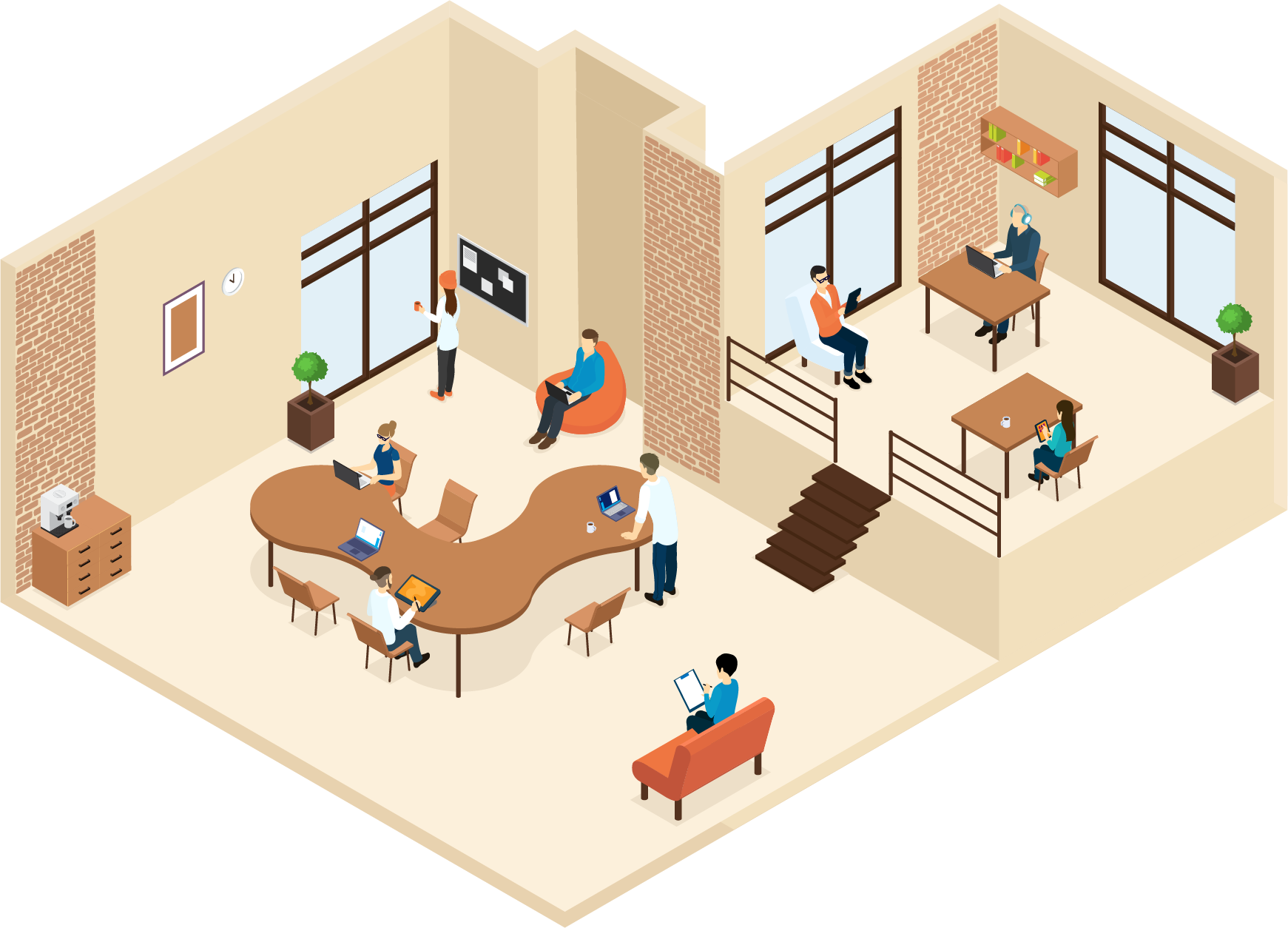 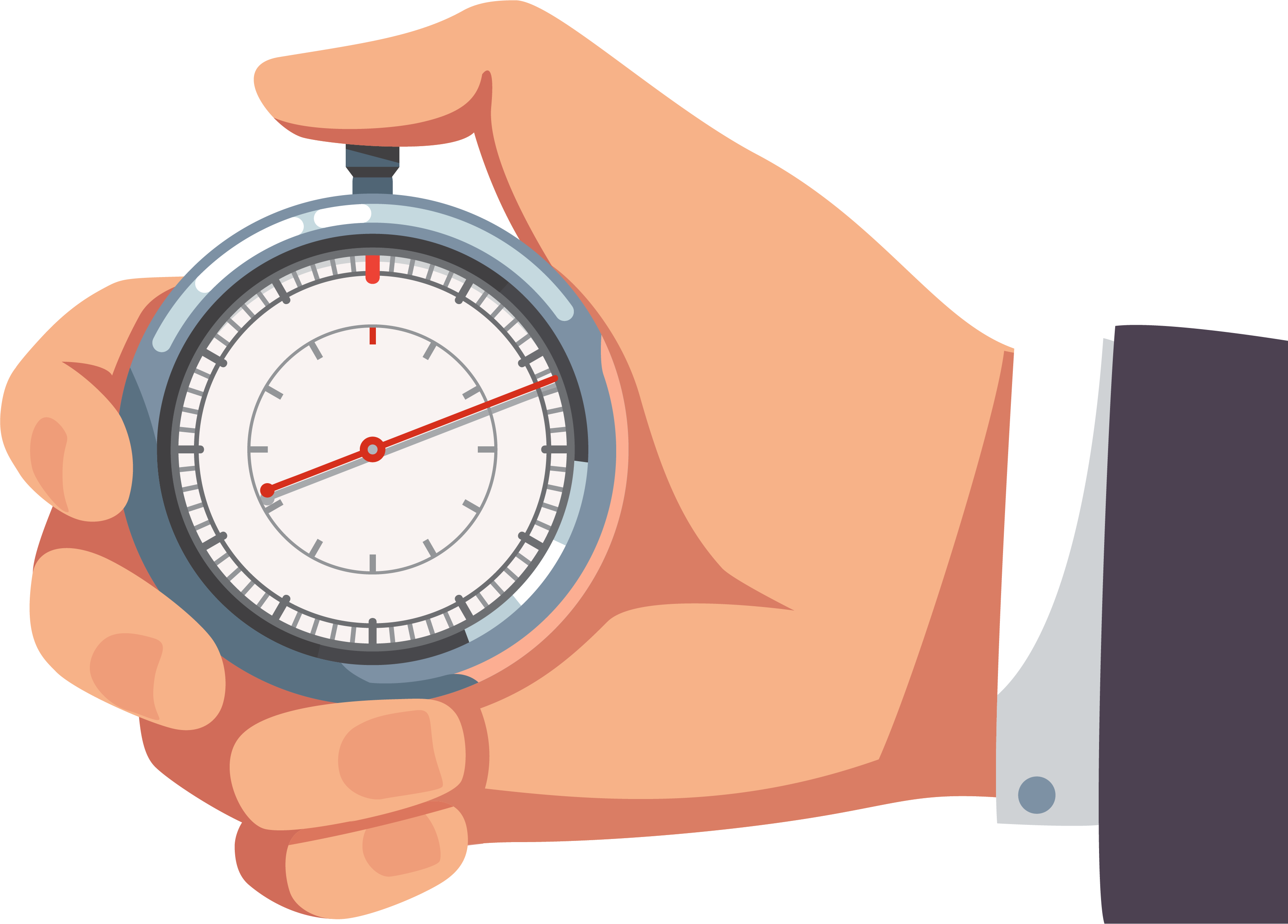 Agreement 
Determine duration of time
Roomy space 
Easy to access 
Comfortable, quiet
Neutral
Relaxed
TASK FOR TEAM FGD
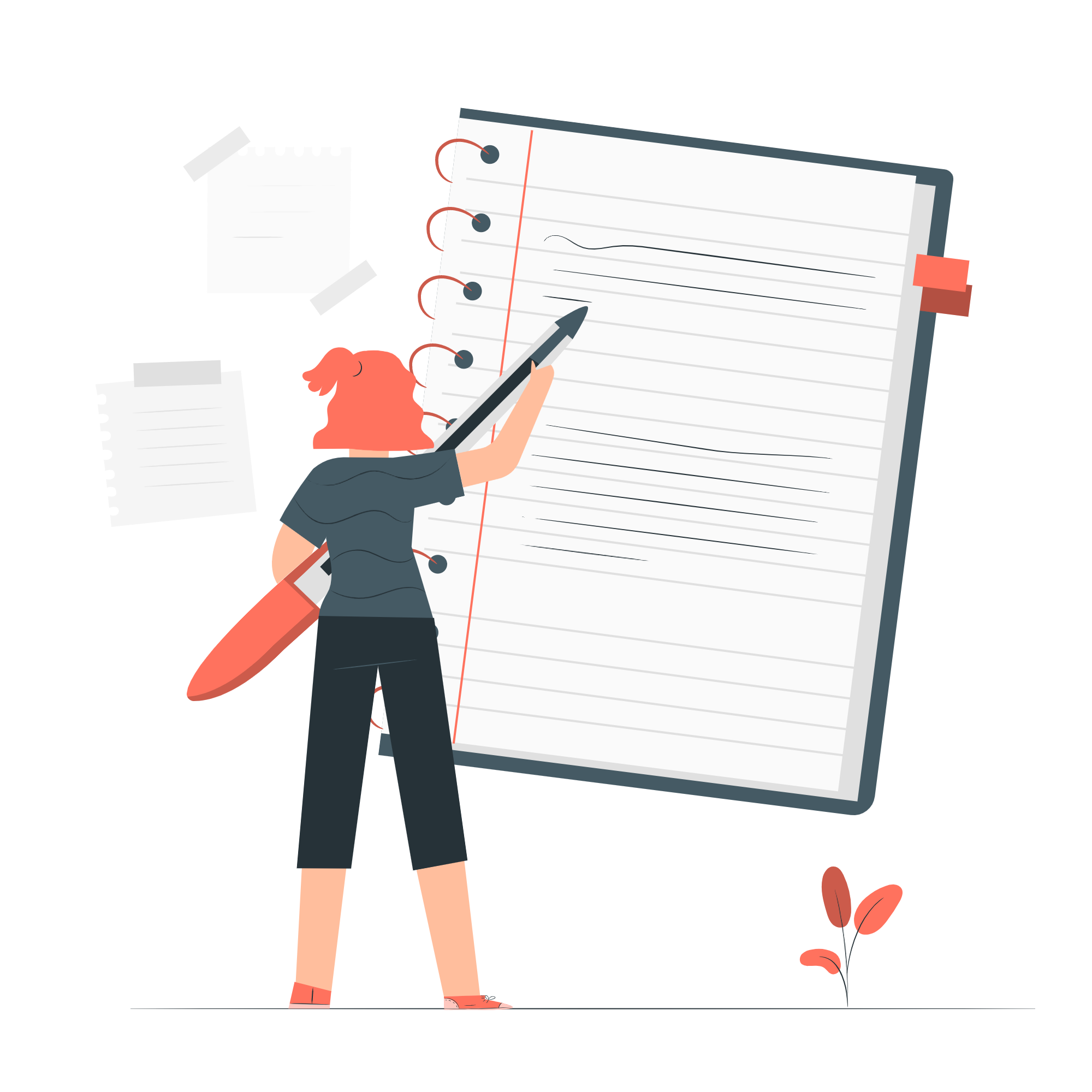 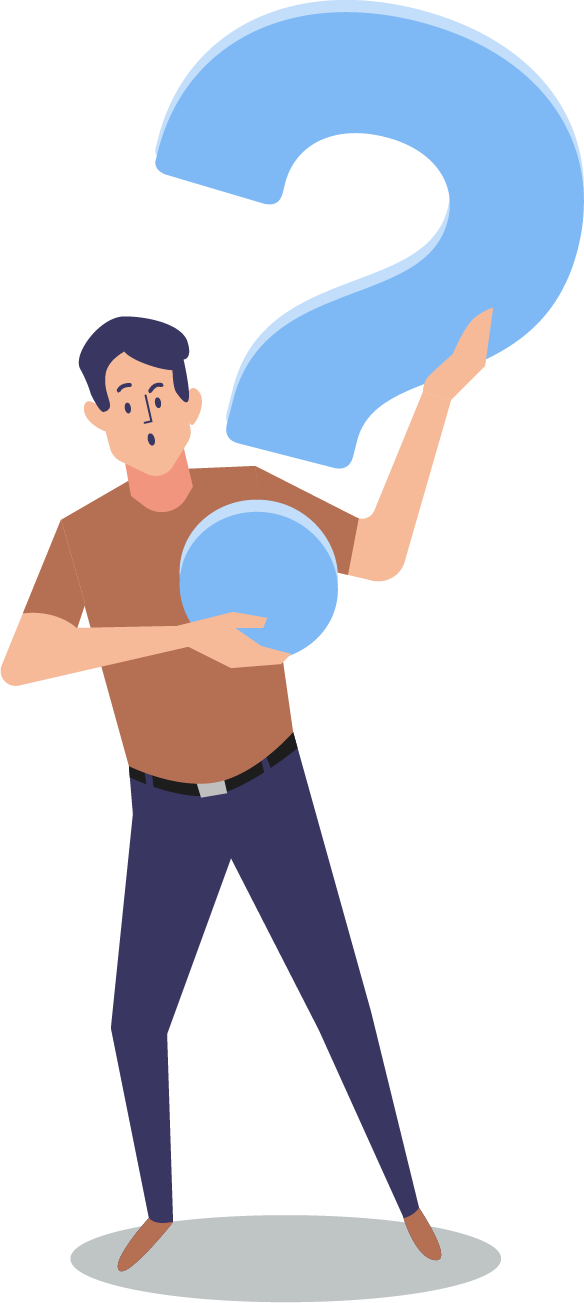 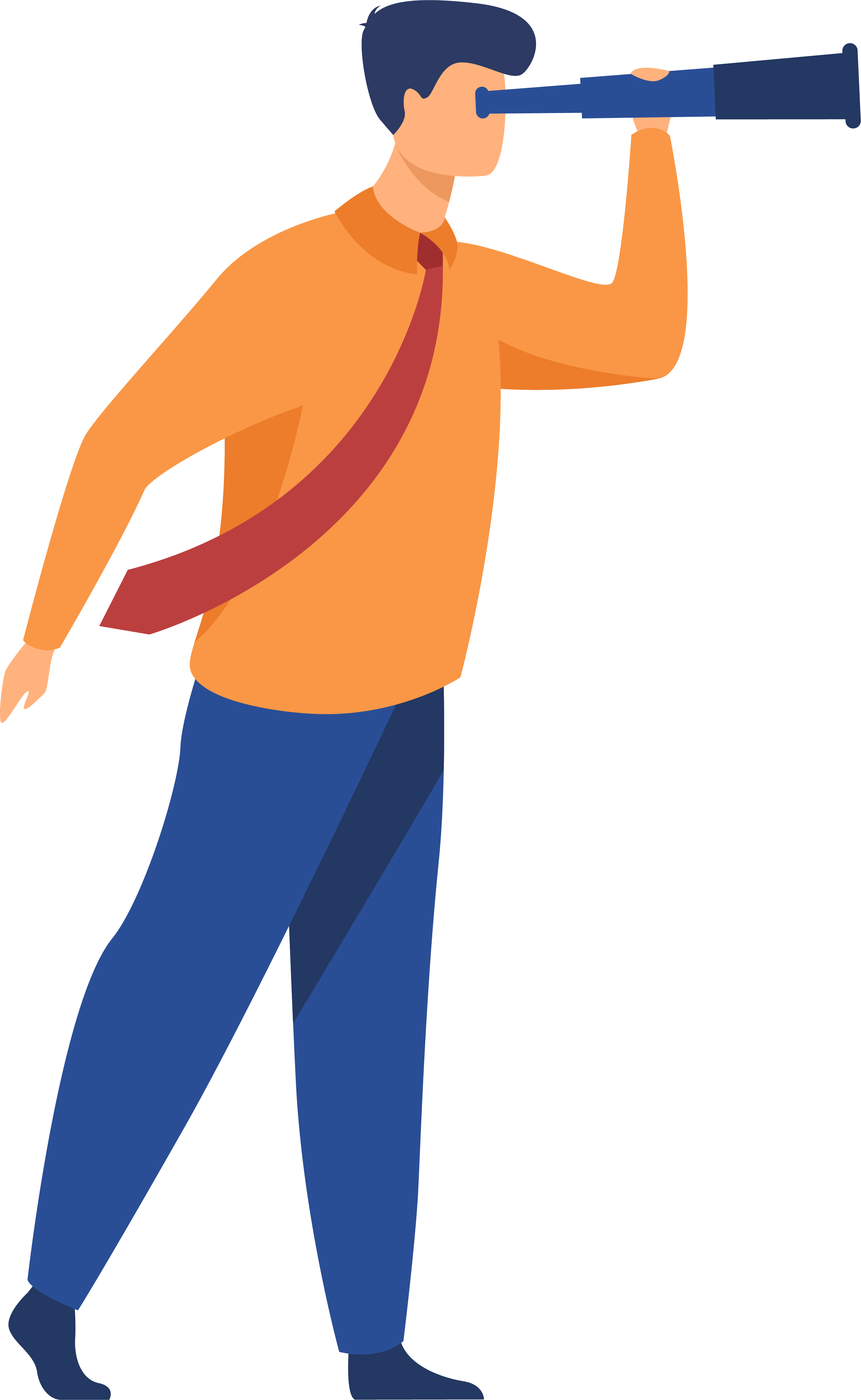 OBSERVER
FACILITATOR
WRITER
Master inquiry  guide

Use simple language

Questions 4W + 1 H

Probe

Keep discussion alive

Manage discussion flow and time
Understand questions guide

Record discussion 

Note the most frequently answer delivered
Observe the discussion process

Assist facilitator 

Keep the discussion on track
STEP OF FOCUS DISSCUSION GROUP
1
3
2
CLOSING
OPENING
DISCUSSION
Greeting & deliver goals 
Explain about the result of  MMD 
Team get along with participants
Questionnaire guide 
Open questions 
Habits of community  
Writer records the answer 
Observe the discussion process and environment
Close the discussion
Appreciate
Apologize
CRITERIA OF PARTICIPANTS
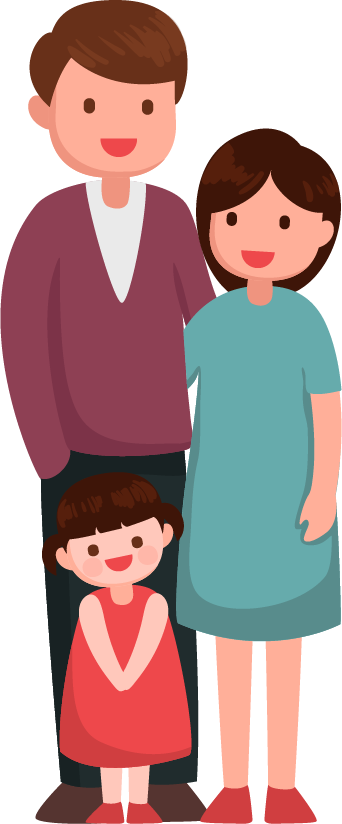 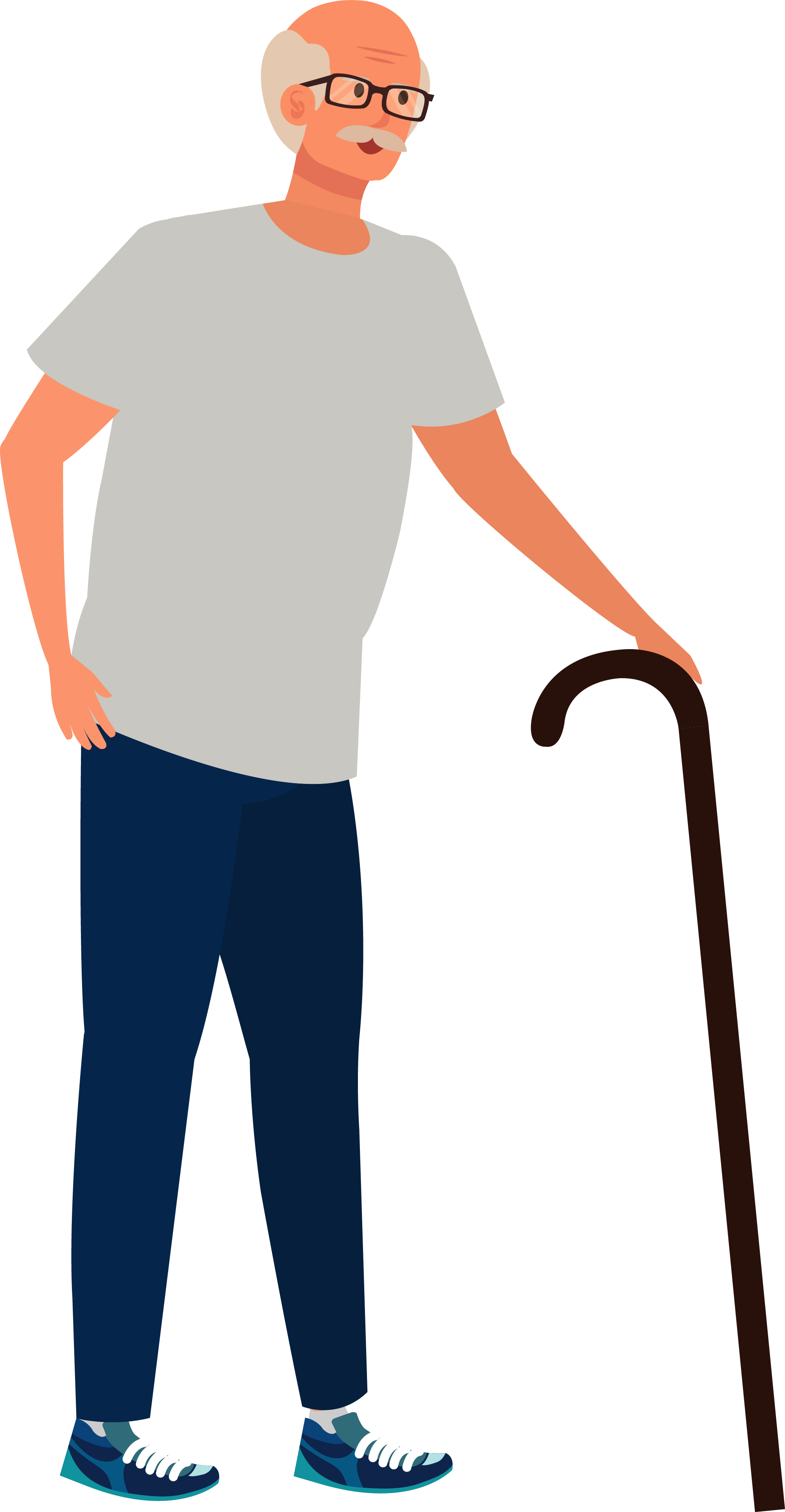 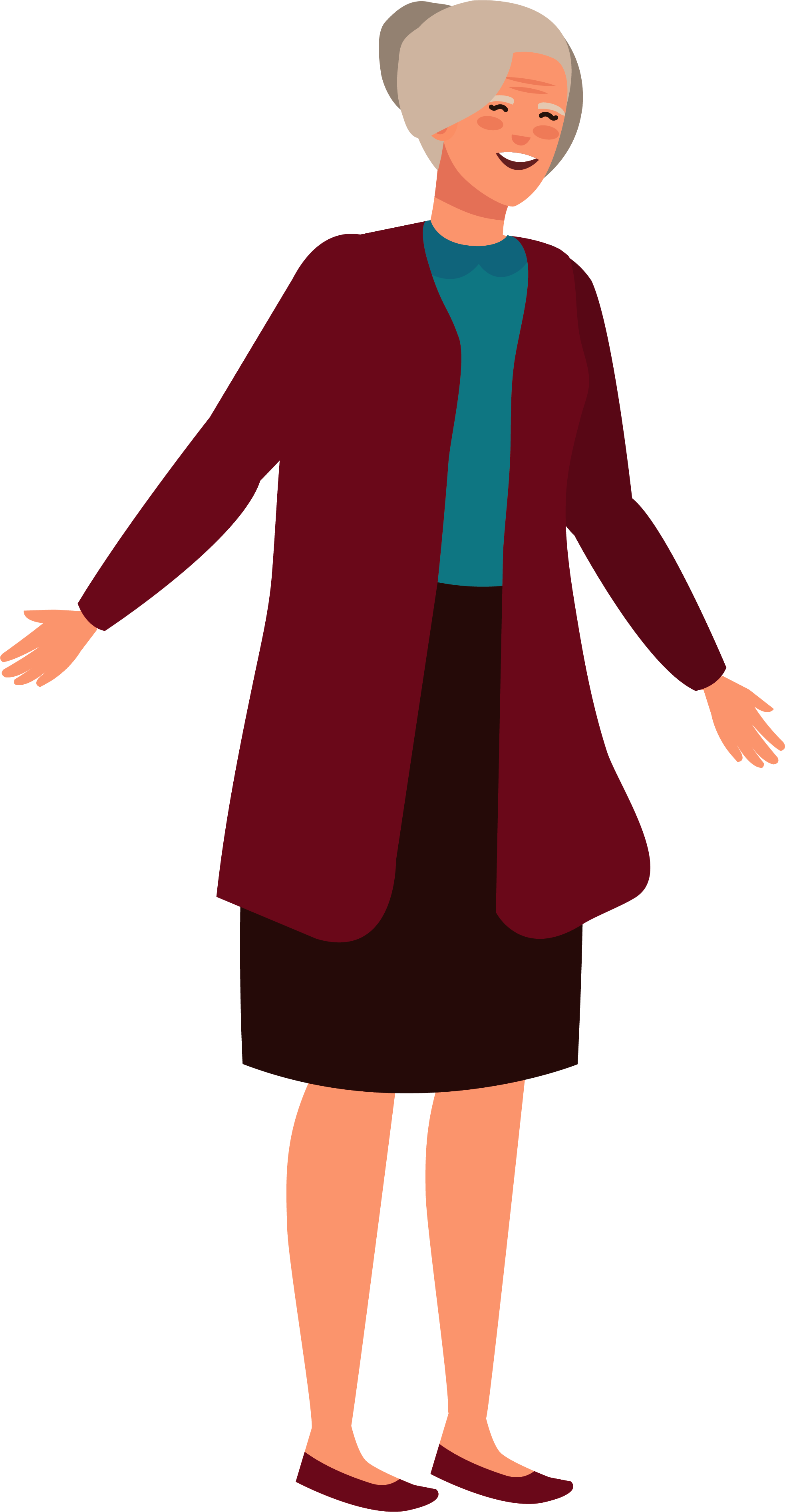 Individuals responsible for child health and nutrition 

Number of Participants: 8-10 /group 

Mother, father, grandma, brother, house hold assistant,
      owner of small shop & cadre
REFERENCES
CONCLUSION
FGD is a useful tool to explore community behaviour by doing guided discussion and bring up open questions to participants. 
FGD participants are individuals who have significant role in child health and nutrition.
Sudarti. 1988. Focus Groups ; A practical Guide for applied a Research . SAGE Publication . 
Bungin B. 2003. Analisis Data Penelitian Kualitatif. PT. Raja Grafindo Perkasa. 
Depkes, Save The Children, Positive Deviance Resource Centre FKM UI. 2008. Kurikulum dan Modul ”KP3G Melalui Pendekatan Positive Deviance”.USAID , Save The Children, PDRC  FKM UI>
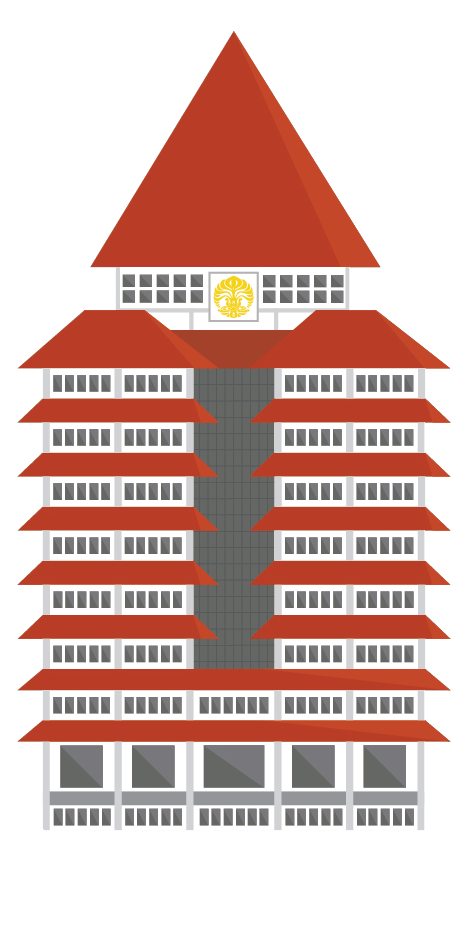 Copyright © Universitas Indonesia 2020Department of Public Health NutritionFaculty of Public Health
Source : Gema Handaru